Thermal Expansion
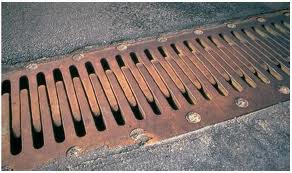 What is thermal expansion?
Thermal expansion is the expansion of matter caused by heating.
Remember the two F’s: Particles
move faster and farther apart when 
heated.

When a material is heated, it expands.

This expansion occurs even when the 
material does not change its state of matter.
When a material cools, the opposite
occurs.

The particles move slower and get closer 
together.

The material contracts (gets smaller).
Does thermal expansion occur in solids, liquids and gases?
Thermal expansion occurs in all three of these states.
What about water when it changes to ice?
This is an exception to our rule for cooling and contraction. Water contracts
When it is cooled. However…..
When water is cooled down to freezing point, it suddenly begins 
    to expand and turn into ice. 

We see this when we pour water
     into a tray to make ice cubes. We 
     pour in enough so it doesn’t spill
     over the sides. However, hours        later the ice expands to become higher than the tray itself.